Drawing a Portrait
Facial Proportions
The proportions of the head can be divided horizontally into four equal quarters.
1. The first quarter measures from the top of the head down to the hairline.
2. The second quarter measures from the hairline down to the eyes in the middle of the head. They are halfway between the top of the head and the bottom of the chin.
3. The third quarter contains most of the features. At the top of this section the eyes are usually level with the ears, and at the bottom the nose is roughly level with the ear lobes.
4. The final quarter stretches from the base of the nose to the chin with the mouth positioned just above the halfway mark. 
These proportions will only work if we share the same eye level as the subject. They will become distorted if we view the head from above or below.
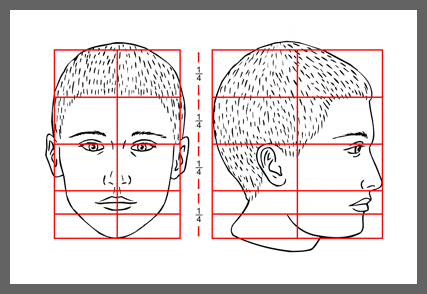 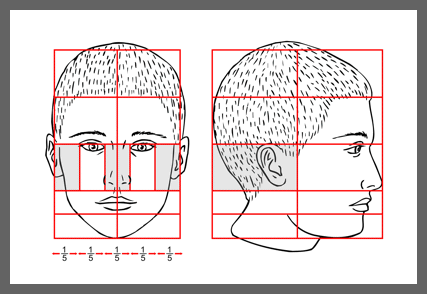 Many artists start a portrait with the eyes as they are the focal point of any face. The following proportions should help you with their scale and position in relation to the other features. 
The eyes are situated approximately half way down the head. (1)
If you view a head from the front, the distance across the eye is similar to the distance between the eyes.  And the width of the head is about 5 eyes width across. (4) (3)
The distance between the eyes is similar to the breadth of the nose. 
The bottom of the nose is about half the distance between the eyes and chin. (2)
If you view a head from the front, a triangle drawn from the centre of the head through either side of the nose will establish a good proportion for the breadth of the mouth.  
Notice the top of the ears line up closely with the center of the eye. (7)
Notice the bottom of the ears line up with the nose. (8)
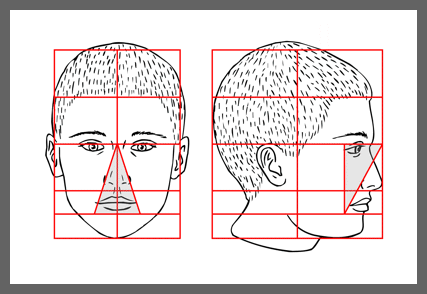 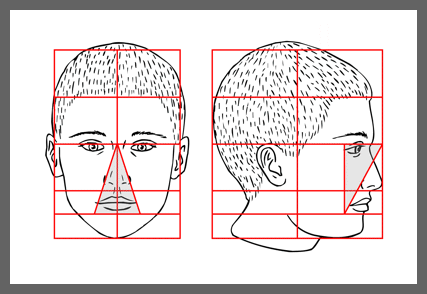 If you will notice the outside corners of the eyes when brought down into a right angle will equal the tip of the nose. 
The tip of the nose is also lined up as a halfway point between the eyes and the chin. (6)
The center of the eye is also similar to the corners of the mouth. (5)
The inside of the eye is equal to the width of the nose